Profesinio mokymo centras „Žirmūnai“ - pirmasis Lietuvoje akredituotas BTEC centras
Pearson kompanija|Kas yra BTEC?
BTEC – profesinis mokymas, pripažįstamas daugiau nei 70 pasaulio šalių, suteikiantis galimybę bei žinių kurti nuosavą verslą, tęsti mokymąsi aukštojoje mokykloje arba sėkmingiau įsilieti į kvalifikuoto darbo rinką.
2
1
Esi pradedantysis verslininkas, tačiau nežinai, kaip parduoti?
Investicija į žinias moka geriausias palūkanas.

- Bendžaminas Franklinas (Benjamin Franklin)
4
„Įmonė ir verslumas“ mokymai – žinios ir praktika nuosavo verslo steigimui
5
Kas tavęs laukia?
Įmonės steigimas – suprasite, koks įmonės tipas (IĮ, UAB, VšĮ ar MB) tinkamiausias Jūsų verslo vystymui.
Finansai – išmoksite planuoti biudžetą.
Rinkodaros kampanijos planavimas – sugebėsite pasinaudoti Jums palankiausiais kanalais, kad ištransliuoti apie savo produktą/paslaugą.
Pardavimo modeliai bei procesai – suprasite, kokiu būdu geriausiai pasiekti bei parduoti paslaugą/produktą tikslinei auditorijai.
Išgyvenimas ir augimas -  įgysite žinių ir gebėjimų valdyti įmones procesus įvairiausiomis sąlygomis.
6
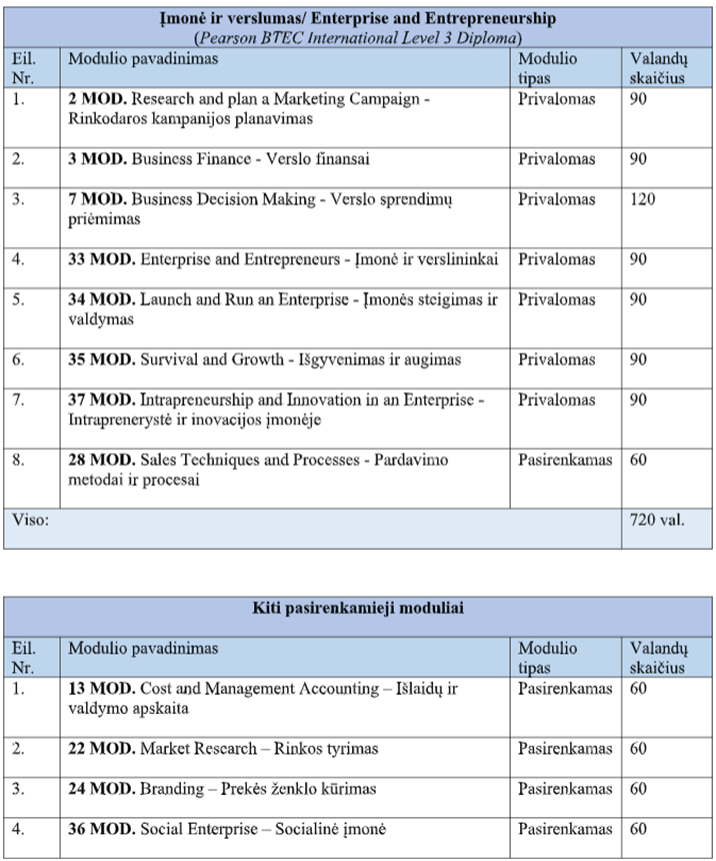 7
Kokios karjeros galimybės?
Galite būti tikri, kad verslo studijos padės pasiekti karjeros tikslų. Štai keletas darbų, kuriems galite pasiruošti:
• Projektų vadovas
• Rinkodaros vadovas
• Mažmeninės prekybos vadybininkas
• Biuro vadovas
• Verslo konsultantas/ė
• Valstybės tarnautojas
• Finansų vadovas/ė
8
2
Sieki kvalifikuoto darbo viešbučių sektoriuje užsienyje ar Lietuvoje?
„Svetingumo verslas“ mokymai – galimybė įgyti kvalifikuotą darbą užsienyje
10
Kas tavęs laukia?
Maitinimo paslaugų teikimo priežiūra – įgysite žinių, kaip vadovaujantis įstatymais užtikrinti tinkamą maitinimo paslaugų teikimą.
Išlaidų kontrolė – išmoksite nusistatyti ir laikytis suplanuoto biudžeto. 
Klientų aptarnavimas – įgysite gebėjimų, kaip aptarnauti klientą nuo pirmojo skambučio iki paslaugos suteikimo pabaigos. 
Apgyvendinimo operacijos – sužinosite, kaip įgyvendinti ir atitikti keliamus apgyvendinimo kriterijus.
Svetingumo rinkodara - suprasite, kaip organizuoti pardavimo strategiją ir ją įgyvendinti.
Komandos ugdymas – išmoksite, kaip formuoti komandą ir užtikrinti sklandų bendradarbiavimą.
11
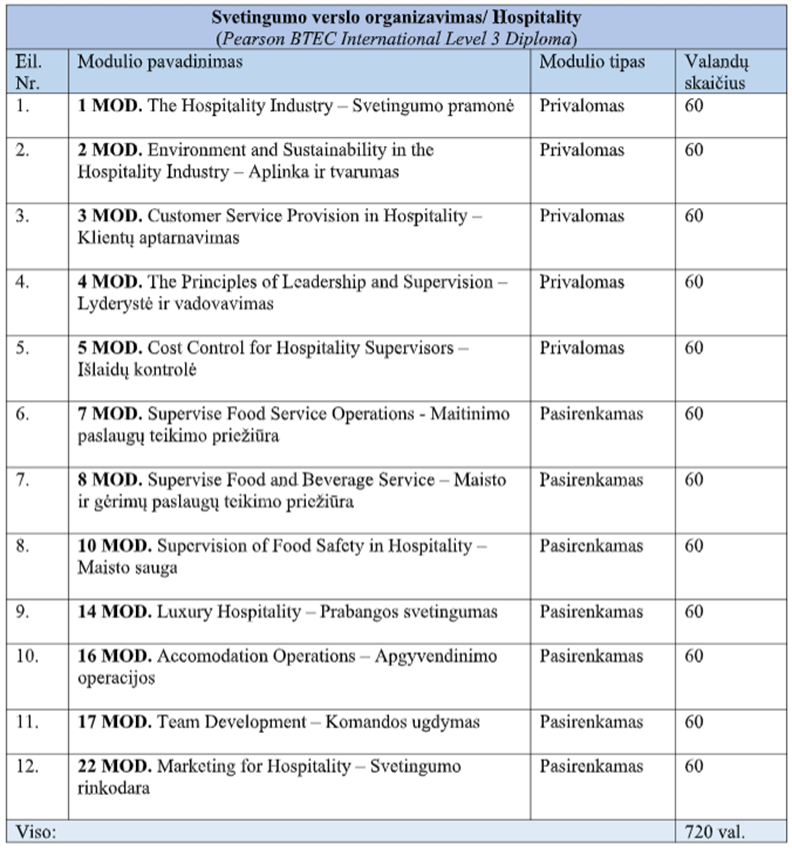 12
Kokios karjeros galimybės?
Štai keletas karjeros galimybių, kurias gali lemti BTEC:
• Kelionių konsultantas
• Kelionių organizatorius
• Oro uosto operatorius
• Maitinimo padalinio vadybininkas
• Konferencijų centro vadovas
• Klientų aptarnavimo vadybininkas
• Renginių vadybininkas
13
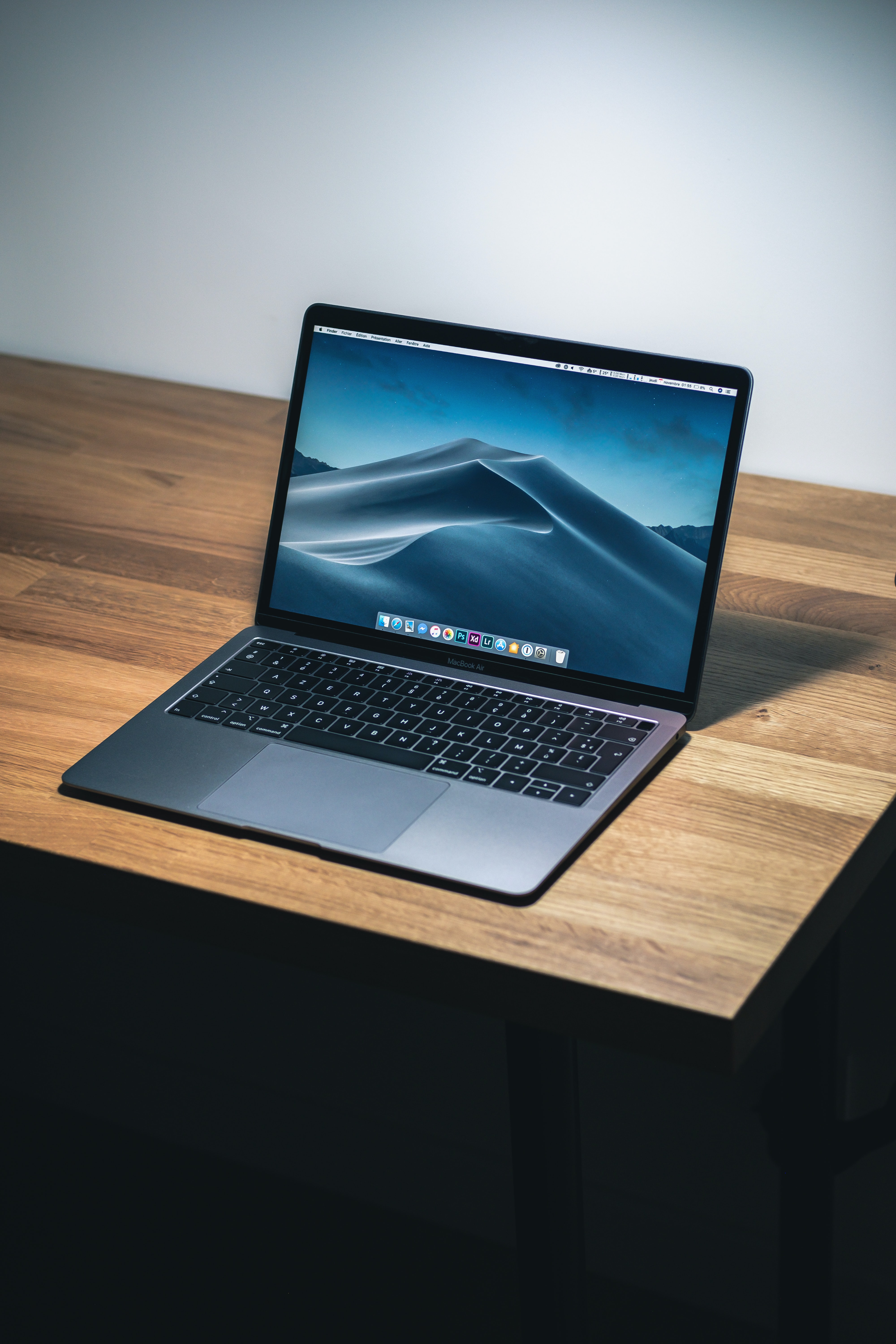 Kaip mokysitės?
Mokymasis per praktiką – imitacinis įmonės/verslo kūrimas.
Galimybė konsultuotis ir mokytis iš Lietuvos ir užsienio verslo atstovų.
Galimybė atlikti praktiką pagal Erasmus+ programą.
Pagrindinės naudos
Žinios, reikalingos pradedančiajam verslininkui - kaip išsigryninti savo auditoriją, ją pasiekti įvairiais kanalais, kaip parduoti paslaugą/produktą.
Svetingumo verslo programa leis studijuojantiems užsienyje susirasti kvalifikuotą darbą viešbučių sektoriuje – sektoriuje, kuriame darbą derinti su studijomis yra lengviausia.
90% BTEC mokinių įsidarbina pilnu etatu po baigimo.
62% didelių kompanijų įdarbina BTEC absolventus.
15
BTEC dėstytojai - geriausi PMC „Žirmūnai“ dėstytojai, Lietuvos ir užsienio verslo atstovai
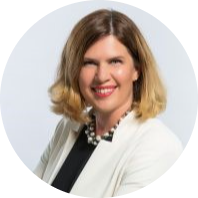 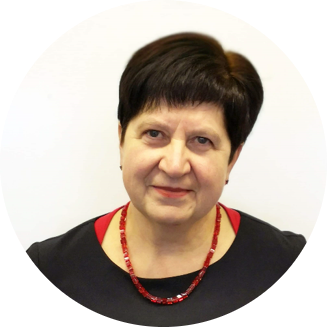 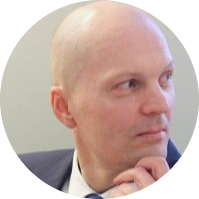 Vaclava Griškevičienė Verslo organizavimo profesijos mokytoja ekspertė. Imitacinės bendrovės vadovė.
Skirmantas RumševičiusLietuvos viešbučių ir restoranų asociacijos valdybos narys. Svetingumo verslo atstovas, turintis didesnę nei 20 metų patirtį šioje srityje.
Algė JablonskienėPersonalo valdymo bei organizacijų vystymo ekspertė, dirbanti šioje srityje 25 metus.
16
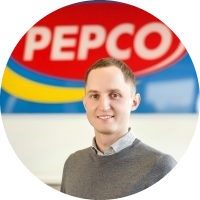 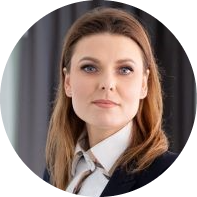 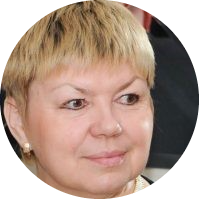 Julius PetrulisUAB Pepco Lithuania finansų vadovas, prokuristas. „Verslo finansai“ modulio dėstytojas.
Aida ČepukaitėMaisto ekspertė, „HBH“ įstaigų Vilniuje ir Druskininkuose vadovė, prekės ženklo „Sveiki“ įkūrėja.
Vida BingelytėPMC „Žirmūnai“ kulinarijos meno profesijos mokytoja ekspertė, paruošusi tarptautinių ir nacionalinių virėjų konkursų nugalėtojus.
17
BTEC paskaitų svečiai – verslo atstovai
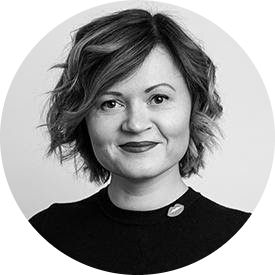 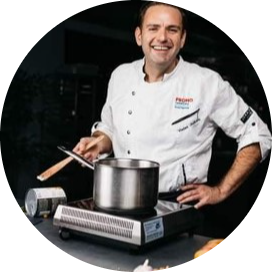 Vladas Judickisbuvęs PMC „Žirmūnai“ mokinys, UAB „Sanitex“ Gastro studijų šefas, talentingas virtuvės virtuozas.
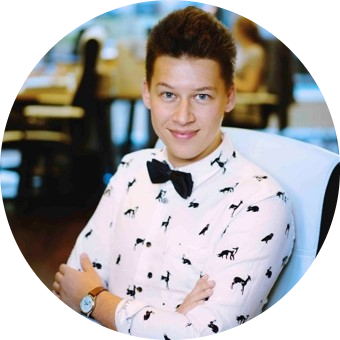 Rimvydas Širvinskas-MakaliusKelionių organizatorius, Makalius.lt įkūrėjas ir idėjos autorius.
Agnesta Filatovė„Kino pavasario“ vykdomoji direktorė, marketingo ekspertė.
18
Mokymų organizavimas ir kaina
19
Mokymų organizavimas
Programos trukmė: 2021-10-01 – 2023-04-01
Paskaitos 2 d. per savaitę nuotoliu, 1 d. per savaitę (šeštadienis) gyvas susitikimas.
Paskaitų pradžia 16 - 17 val. 
Studentams iš kitų miestų ar šalių visas kursas gali būti nuotolinis.
Mokymai organizuojami lietuvių arba anglų kalba.
Mokymų kaina
720 val. 15 mėn. BTEC programos kaina: 
mokant kas mėnesį 2400 EUR arba 160 EUR/mėn.
mokant iš karto už viską 2175 arba 145 EUR/mėn. 
vienu metu registruojami 2 žmonės - 2020 arba 135 EUR/mėn

Į kainą įskaičiuota: registracijos mokestis, mokymai, mokymo priemonės, sertifikatai/ diplomai.
20
AČIŪ UŽ DĖMESĮ